Types of and explanations for conformity
Which two of the following are explanations for conformity?
Agentic state
Compliance
Normative social influence
Internalisation
Informational social influence
Use your knowledge of types of conformity to explain the following:
Dave and his friends were walking home from school. One of his friends picked up a stone and threw it at the window of an abandoned building. Dave’s other friends did exactly the same and then all looked at Dave. He didn’t want to throw a stone but he thought that if he didn’t, his friends wouldn’t let him walk home with them anymore.
Explain Dave’s behaviour in relation to conformity. (2 marks)
Match up the following concepts with their appropriate definitions
A …conforming because we believe the majority is right
B …going along with a group without accepting its point of view
C …adopting an attitude or behaviour because we want to be associated with a group
D …conforming in order to gain approval or avoid disapproval
E …going along with a group because we accept that their perceptions and beliefs are accurate
Compliance is…
Internalisation is…
Identification is…
Normative social influence is…
Informational social influence is…
Pete was going to Wembley to watch England play football for the first time. When he got to London he didn’t know which tube station to get on. He saw a group of people dressed in England shirts and draped in flags all shouting “En-ger-land”. They headed off to King’s Cross. Pete followed them, confident that he would get to Wembley in time for kick-off.
Explain Pete’s behaviour in relation to conformity. (2 marks)
Spot the 3 mistakes
Compliance is a form of conformity in which we go along with the group’s view and accept what we are being told. Our underlying attitude therefore changes. An example of compliance would be if we were powered by our friends into stealing something from a shop, but if we didn’t want to do that.
Internalisation is when we go along with the majority’s view and accept what we are being told. In internalisation, our underlying attitude also changes. An example of internalisation would be agreeing to go to a party when we didn’t really want to.
Variables affecting conformity
Which two of the following variables affecting conformity are correct?
Conformity increases when the size of the group 
increases
Conformity decreases when the group’s unanimity is 
disturbed
Conformity decreases when the size of the group increases
Conformity increases when he task is easy
Conformity increases when the size of the group increases
 but only up to a certain point
Mark went to his local pub’s quiz night. The first question was “what is the capital of Outer Mongolia?” Mark knew the answer was Ulan Bator, but he kept quiet while his friends made suggestions. One of the quiz team was sure the answer was Kathmandu. His 6 team mates all agreed. Mark was asked what he thought the answer was. “Kathmandu” he replied.
Explain Mark’s behaviour in terms of one of the variables that affects conformity.
A psychologist obtained the following:






Identify three things the results show about conformity
1
2
3
Very easy task
Very difficult task
32
Large majority (8 in group)
48
2
4
Just as the team captain was about to write down the answer, a team member who had only just arrived said “Kathmandu? Are you mad? It’s Ulan Bator!” The rest of the team said they’d never heard of Ulan Bator. Mark said “he’s right you know, you need to write down Ulan Bator”. 
Explain the change in Mark’s behaviour in terms of one of the variables hat affects conformity.
Small majority (2 in group)
Identify three variables that have been shown to affect conformity. Describe how conformity is affected by these three variables.
Conformity to social roles
Which two of the following statements are correct?
Both guards and prisoners conformed to their social role
Only the guards conformed to their social role
The prisoners were unaffected by their experiences
The guards become tyrannical and abusive towards the 
prisoners
Increasing the number of guards had a negative effect 
upon morale
Mike successfully applied for a job as a steward at Liverpool’s Anfield stadium. He was told that his job was to ensure that people were safe during the game. On his first day at work, Mike was told he would be stewarding the supporters in the cop end of the ground. He was given a bright yellow high visibility jacket because it was a hot sunny day. Mike wore his aviator sunglasses. 5 minutes into the game, a young boy stood up and cheered his favourite player. Mike stormed into the crowd and gave the boy a serious telling off. Even if the boy shuffled in his seat, Mike told him off. After half an hour of continually being told off, the boy burst into tears. He told Mike he wanted to leave at half time but Mike said he wouldn’t allow him to leave. The boy spent the second half of the game staring at the game, avoiding eye contact with Mike. Explain Mike’s behaviour and the boy’s behaviour in terms of conformity to social roles.
Match up the researchers to the appropriate evaluation of the SPE
Ps behaviour in the SPE was a result of powerful demand characteristics created by the situation they found themselves in
The same conformity to social roles in the SPE occurred at Abu Ghraib
Prisoners and guards did not conform automatically to their assigned roles
The SPE guards brutality was not a natural consequence of that role and asserting the power associated with it.
Banuazizi and Movahedi
Haslam and Reicher
Reicher and Haslam
Zimbardo
Create a PEEL paragraph about the conformity to social roles
Spot the 3 mistakes
Zimbardo’s study is important because conformity to social roles can also be seen in the real world at Abu Ghraib, the guards were abusive towards the prisoners even though the guards were accountable for their behaviour. However, Zimbardo’s study raises important ethical issues. One of these is deception because the prisoners did not know what the study was about. Another criticism of Zimbardo’s study is demand characteristics. A study has show that when given details about the procedure, students who were unfamiliar with the study were able to correctly predict how the prisoners and guards would behave. However, one strength of Zimbardo’s study is that it has been replicated by Haslam and Reicher in a simulated prison setting in Britain.
Situational factors affecting obedience
Give definitions for the following:
Obedience

Authority figure

Situational variables
Identify four examples of deception in the passage below and identify and explain one other ethical issue that is evident in the passage:Milgram obtained participants for his study by placing an advertisement in a local paper asking for volunteers for a study on the effects of punishment on learning. When participants arrived at the laboratory, they were told that one of them would be the teacher and the other the learner. They drew lots to decide which they would be, but the draw was arranged so that one of them was always given the role of teacher. The teacher was told he would be required to give a series of increasingly severe electrical shocks to the learner. However, in reality, no electric shocks were actually administered and the person who was the learner was actually an actor hired by Milgram to play that role.
Which of the following statements best matches the terms below?
A Increases obedience when instructions are issued by telephone
B Results in no obedience when the study is carried out in the real world
C Does not differ much from that seen in the laboratory
D Increases how obedient Ps are
E Decreases how obedient Ps are when instructions are given by telephone
F Increases how obedient Ps are when the P and the person receiving electric shocks are in the same room
1. Proximity

2. Location

3. Uniform
Using your knowledge of situational variables affecting obedience answer the following:For Mike’s second time being a steward at Liverpool‘s ground it was another hot sunny day. This time, all of the Liverpool fans followed his instructions to remain seated during the game. At half-time, Mike removed his bright yellow high visibility jacket because it was so hot. During the second half, Liverpool scored a goal and the supporters started jumping up and down. Mike told them to sit down but most of them ignored him and remained standing up for the rest of the game. In terms of research into situational variables affecting obedience, explain the Liverpool fans’ behaviour.
Spot the 3 mistakes
Research ahs shown that uniforms can have a powerful impact on how obedient people are. In one study, Bushman found that people obeyed more when they were told to do something by a person dressed as a business executive compared with when they were dressed in a police style uniform. Milgram found that people were more obedient when the experimenter wore a laboratory coat compared with when he was dressed as an ordinary man. Milgram found that compared with his laboratory study, people hardly obeyed at all when the experiment was conducted in a privately rented office. However, when Milgram conducted his study in a police station, he found that nearly everyone obeyed the experimenter.
Agentic state and legitimacy of authority
Which two of the following characteristics of the agentic state?Obeying because we want to be liked by other group membersObeying because we see ourselves as no longer responsible for 
our actionsObeying because we understand that we are responsible for our actionsObeying because we are uncertain how to behave
Obeying because we see others as being responsible for our 
actions
Phil was walking around town when he saw a man fall, clutching his chest. The man was obviously in pain and very quickly a crowd gathered around him. Nobody appeared to be helping. Then, Phil heard a voice shout “let me through, I’m a doctor”. The crowd immediately made way and watched as the man was treated. Phil wondered if the same thing would have happened if he had shouted “let me through, I know first-aid”. Explain whether the crowd would have been more likely to make way for a trained doctor or someone who knew first-aid.
Match the researchers to the statement that best describes their research
A Agentic shift can also explain bystander behaviourB Carrying out evil acts over a long period of time, rather than agentic shift, changes how people think and behaveC Excessive dependence on an authority figure can be dangerousD People shift back and forth between the agentic and autonomous states
Tarnow
Lifton
Milgram
Fennis and Aarts
Susan, the head of Sixth Form, received a telephone call from the head teacher. She told Susan to announce to the Sixth Form that they will have to wear uniform starting next term. Susan made the announcement at the next assembly. The students booed and hissed when Susan gave them the news. “Don’t blame me, I’m only the messenger” she said as she left the assembly hall. Explain Susan’s reaction in terms of Milgram’s agency theory.
Define the following:
Agentic state


Autonomous state


Agentic shift


Legitimacy of authority
The authoritarian personality
A psychologist replicated Milgram’s original study and then asked the participants who had obeyed until the end of the study to complete the F-scale test as measured using a questionnaire. The results were plotted on a scattergram which is shown below:











What kind of correlation is shown?

What conclusion would be drawn about the relationship shown in the scattergram?

In terms of the two variables being measured, what is the main limitation of correlational analysis?

Why was it important for the order of presentation of the two questionnaires to be counterbalanced?
Which of the following statements (A-E) best matches the terms below?
A The view that obedience is caused by personality characteristics rather than situational factors

B A tendency to see the world in black and white and enforce strict adherence to social roles

C The view that obedience is a product of both personality characteristics and situational factors

D The view that situational factors are responsible for obedience

E A way of measuring the authoritarian personality
1 The California F-scale

2 Dispositional explanation

3 Authoritarian personality
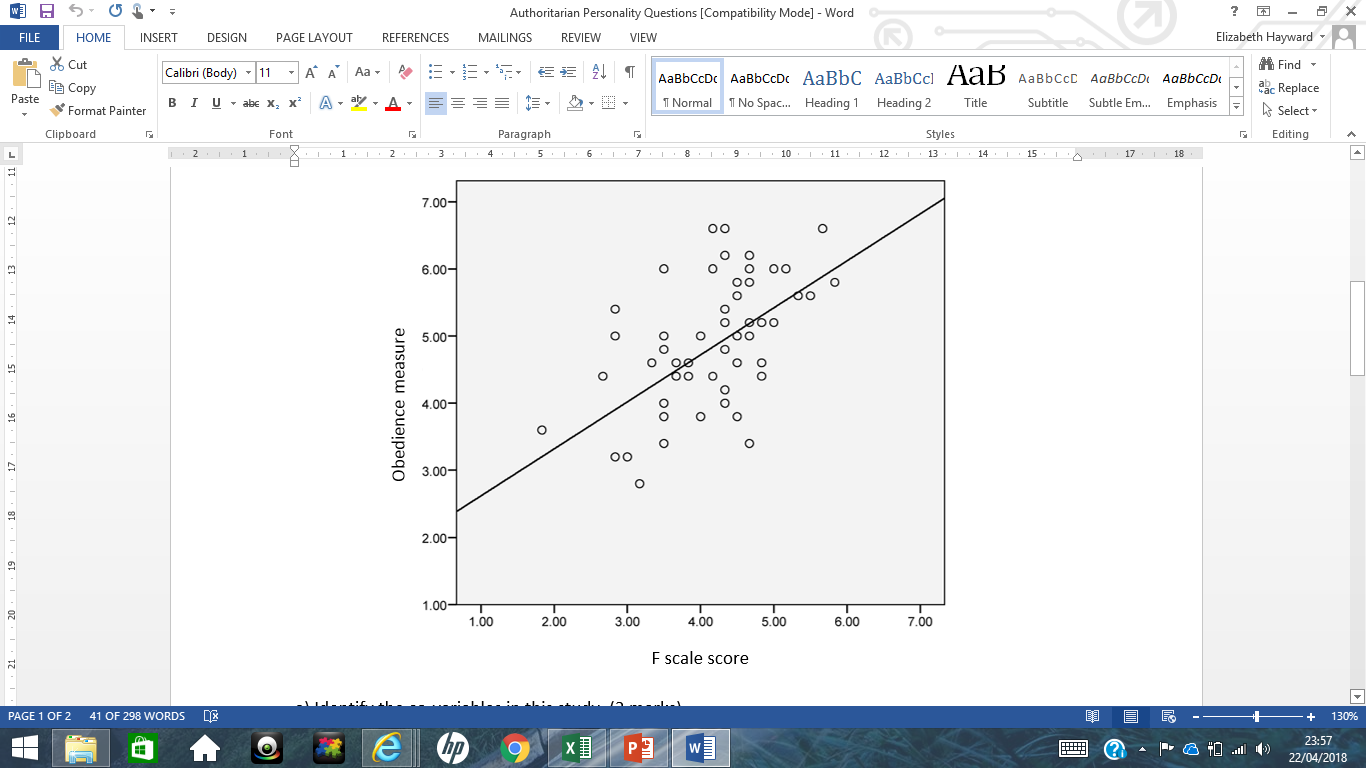 Tony and Mark are very different characters. One night, they watched a film about the trial of a police officer who had been physically abusive to prisoners supposedly in his care. As the judge was about to give his verdict, Tony said “The prosecution have a good case against him. I think he’s guilty”. Mark replied “How can he be guilty? He was just doing what he’d been told to do”.
How might the fact that Tony and Mark are “very different characters” explain their differences of opinion?
Spot the 4 mistakes
Adorno says that it is a person’s personality and the situation they find themselves in that causes them to be obedient to authority figures. To measure the authoritarian personality, Adorno devised the California AP-scale. Authoritarian people are flexible thinkers who see the world in black and white terms. They also believe that respect for authority is an important virtue that children should learn. However, authoritarian personalities believe that social rules are there to be broken. There is a correlation between scores on Adorno’s measure of authoritarianism and how likely it is that people will behave obediently.
Resistance to social influence
Which two of the following statements about resistance to social influence are correct?
Social support has to be valid in order to be effectiveLocus of control always helps us to resist pressures to 
conformPeople with an internal locus of control are generally better 
able to resist pressures to conformSocial support from defiant peers enables us to remove 
ourselves from situations where we are expected to obeyThe effects of social support are limited to laboratory studies 
of obedience
Match the statements on the left below with the correct part on the right
1 Locus of control is…

2 Social support is…

3 People with a strong internal locus of control…

4 People with a strong internal locus of control…

5 Defiant peers…

6 In conformity, an important aspect of social support is…
A the perception that a person has assistance available from other peopleB Believe that what happens to them is determined by things such as luckC that it breaks the unanimity of the majorityD A persons perception of personal control of their own behaviourE Believe that what happens to them is a result of their own abilityF enable us to remove ourselves from situations where we are expected to obey
A researcher was interested in seeing if locus of control was an important variable in resistance to social influence. She measured locus of control in a large sample of students and then classified them according to whether they were strong internals or strong externals. She then asked the school’s caretaker to act as a confederate. He was asked to inform the students that they couldn’t park their cars, even though the car park was obviously empty, without giving them a reason. Other students were told they couldn’t use the car park because it was going to be resurfaced. The caretaker recorded which students asked him why they couldn’t park their cars and which didn’t. The results are shown in the table below.








Outline two findings and two conclusions that you might draw from this table.
Jared and Steve were discussing the test results. Steve said that although he revised it was only because he had taken his lucky pen into the test that he passed. Jared said that he’d worked really hard for the task and that he deserved to pass given how much effort he had put inWhich type of locus of control does Jared have?
Which type of locus of control does Steve have?
Which of the two students is least likely to resist pressures to conform? Use your knowledge of psychology to explain your answer
% of externals who questioned the caretaker
% of internals who questioned the caretaker
14
No reason given
89
14
15
Reason given
Minority influence
Which two of the following statements about minority influence are correct?
Minorities are more influential the more dogmatic they are
Minorities are more influential if they demonstrate commitment 
to their position
A minority that expresses a viewpoint inconsistently is more 
effective than one that expresses a viewpoint consistently
A minority that is flexible in its viewpoint can never be influential
Less conformity is seen when a minority influences a majority 
than when a majority influences a minority
Emelio knows the views he holds are very much in the minority. He has approached you for advice on how he should present his views when he’s interviewed by the media. Use your knowledge of findings from minority influence research to help Emilio alter the attitudes of the majority.
Moscovici found that when a numerical minority behaved consistently they were able to influence a numerical majority around 8% of the time. However, when the numerical minority behaved inconsistently, the majority were influenced only about 1% of the time. A control condition was also used in the study.Explain why a control condition was necessary and how the numerical minority behaved in it.
Sylvia told her friends that she ate nothing but sushi, which her friends thought was a little bit strange. Every day Sylvia told them of the benefits of eating raw fish, which she said increased her intelligence and made her feel superfit. Sylvia seemed so convinced of the benefits of sushi that her friends decided to buy some and try it. On the way to the supermarket they passed the burger restaurant. There was Sylvia eating a super deluxe beefburger. Later, Sylvia asked her friends if they were going to become sushi eaters. “No!” they all replied. Using your knowledge of research into minority influence, explain why Sylvia was unsuccessful in changing her friends’ eating behaviours.
Spot the 5 mistakes
Moscovici studied minority influence in his slides experiment. A group of six participants were used, but one of these was a confederate who was told to always say blue even though all the sides were clearly green. Moscovici found that the minority influenced the majority about 8% of the time. In another condition, the confederates were told to sometimes call the blue slides green. Conformity decreased to about 1%. Moscovici says that minorities are more influential if they are consistent and that it is important because it suggest to the minority that there must be a reason for holding a view if the majority maintain it all the time. Flexibility is the willingness to be flexible and to compromise when expressing a position.
Social influence processes in social change
Which two of the following are involved when social change occurs through minority influence?
Cognitive interview

Snowballing 

The augmentation principle

Cognitive conflict

Consistency conflict
Match the statements on the left below with the correct part on the right
1 Drawing attention to an issue

2 Creating a conflict

3 Consistency with each other and over time

4 The augmentation principle

5 The snowball effect
A Continued to protest and lobby positions for many years until social change was achieved

B After several years, the acceptance of women being able to vote had spread to the majority of people

C Used educational, political and moral tactics such as chaining themselves to railings

D Made members of the majority re-examine what they had previously held to be true after learning about the views of the minority

E showed willingness to risk imprisonment or even death to express their views
The table below is a summary of the percentage of violent and non-violent majority is that was successful in overthrowing regimes and bringing about social change between 1940 and 2006.







State two findings and for each one, draw a conclusion.
At the end of every football match, Mike the Steward had to pick up litter the supporters had thrown away. It was a job he hated. Mike knew that most of the supporters put the litter in bins, but when he asked some supporters why they didn’t put the litter in bins, they said “nobody else does so why should we?”.Identify an approach Mike could use to try to change their behaviour. What would you advise Mike to do to change the behaviour of those supporters who don’t put their litter in bins?
P…P…P…Pick up a penguin
Match up the following concepts with their appropriate definitions
Spot the 3 mistakes